Урок - путешествие  «Азбука  дорожной безопасности»
Станция 1
«Наш верный друг- Светофор»
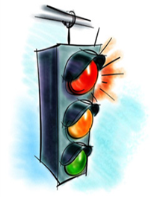 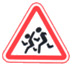 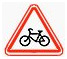 Станция 2
 «Дорожные знаки»
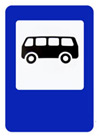 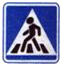 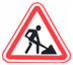 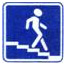 Станция 3
«Дорожная азбука»
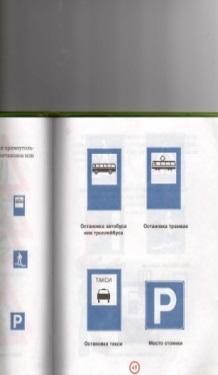 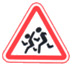 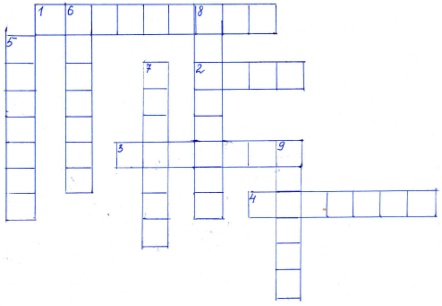 Станция 4
 «Что не так?»
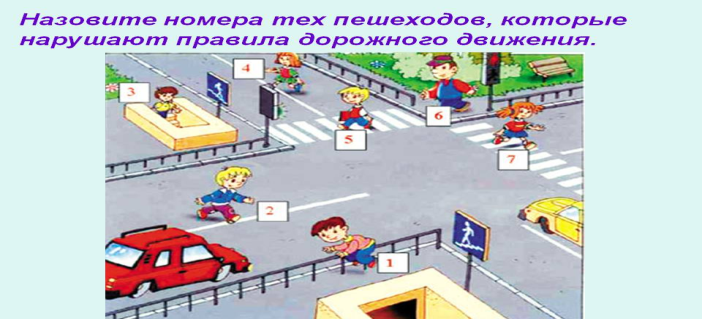 Станция 5 
 «Дорожные ребусы»
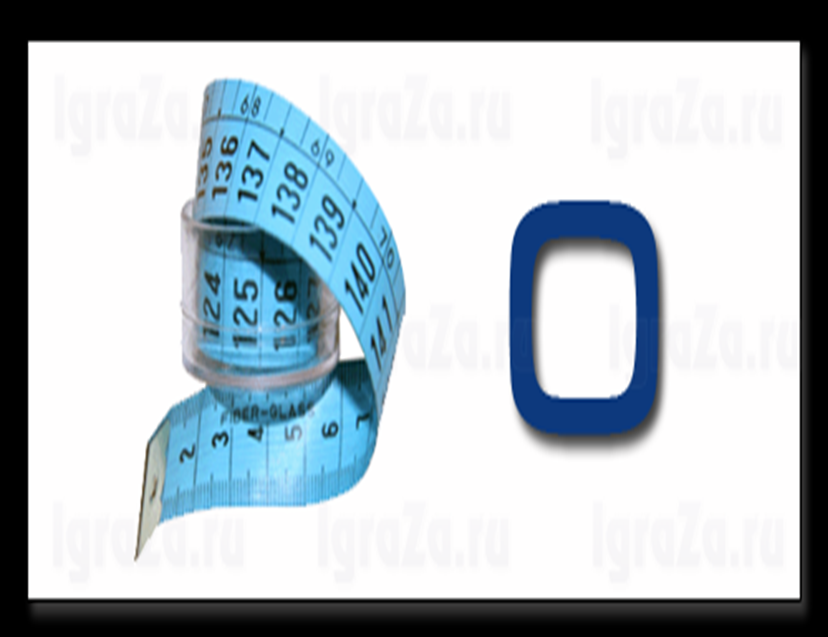 Станция 5 
 «Дорожные ребусы»
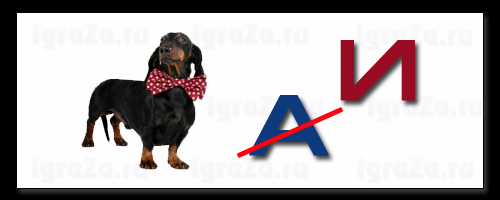 Станция 5 
 «Дорожные ребусы»
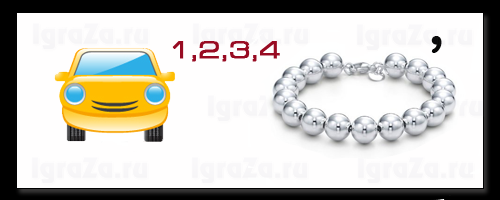 Станция 5 
 «Дорожные ребусы»
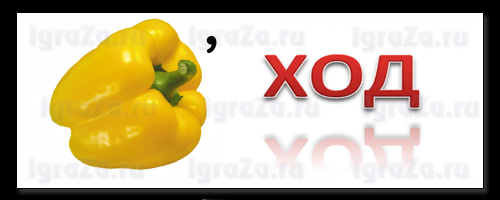 Станция 5 
 «Дорожные ребусы»
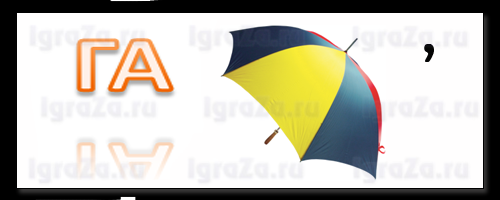 Станция «ГИБДД»
-Где можно переходить проезжую часть?
Правило 1. Переходи проезжую часть по пешеходному переходу в местах, где установлен знак «Пешеходный переход».
Станция «ГИБДД»
Когда можно переходить дорогу?
Правило 2. Если автомобили находятся на безопасном расстоянии или остановились, начни переход, продолжая наблюдать за автомобилями слева и справа.
Станция «ГИБДД»
Что означают сигналы светофора?
Правило 3: Никогда не переходите дорогу на красный и желтый сигналы светофора, даже если автомобилей поблизости нет. Зеленый сигнал светофора разрешает движение, но не гарантирует безопасность.
Станция «ГИБДД»
Переходя улицу, в какую сторону нужно посмотреть в первую очередь?
Правило 4: Переходя улицу, всегда надо смотреть: сначала налево, а дойдя до середины дороги – направо.
Станция «ГИБДД»
Можно ли играть на проезжей части?
Правило 5: Нельзя играть на проезжей части дороги и на тротуаре.
Спасибо!
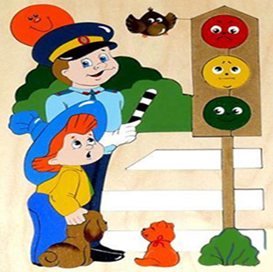